1/105
2/106
3/107
4/108
5/109
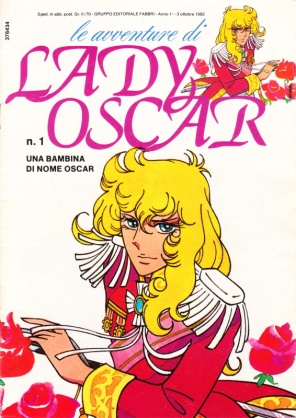 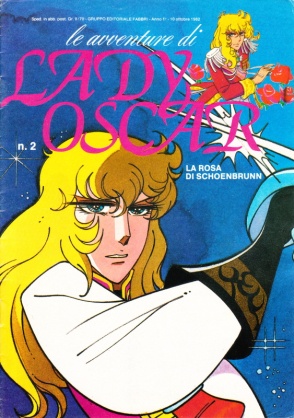 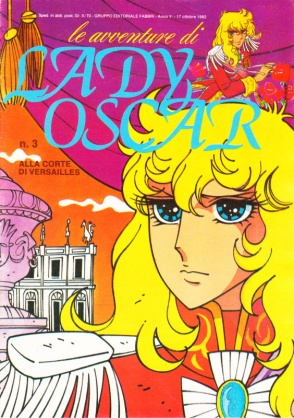 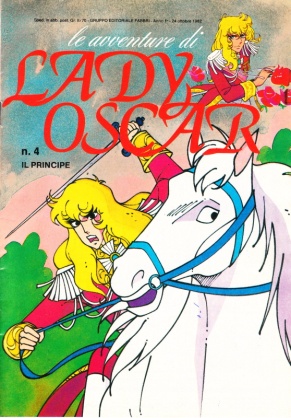 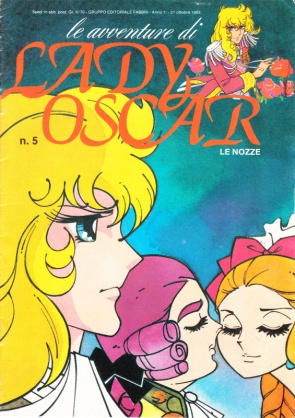 6/110
7/111
8/112
9/113
10/114
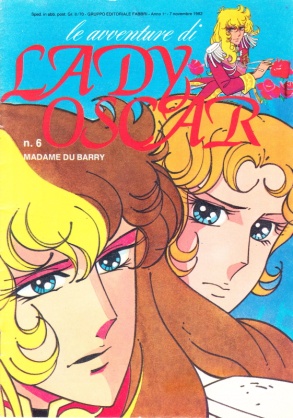 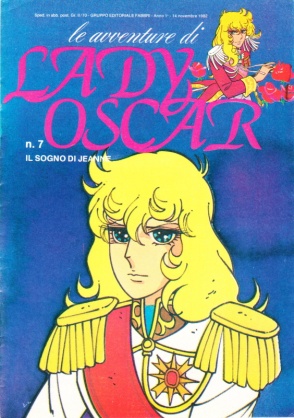 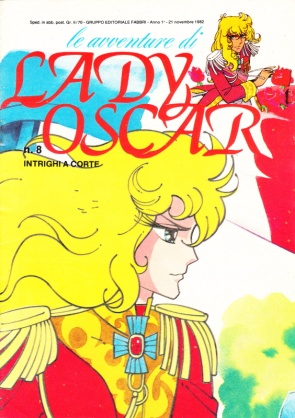 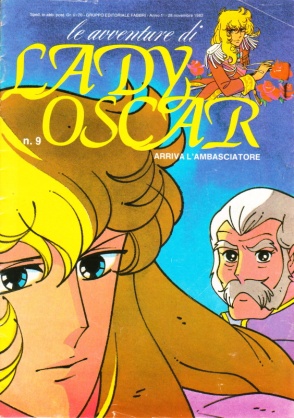 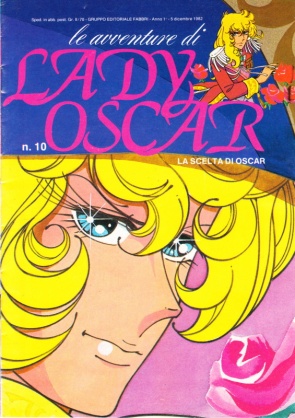 Lady Oscar -  Inserti
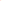 11/115
12/116
13/117
14/118
15/119
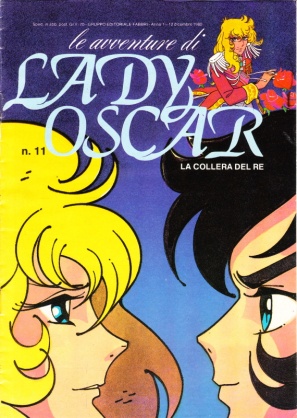 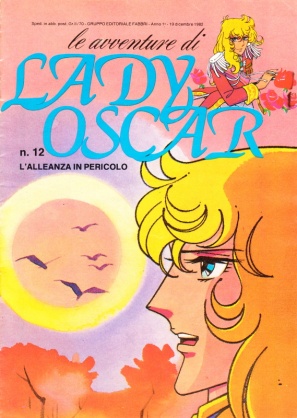 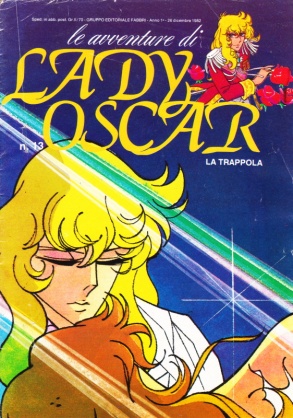 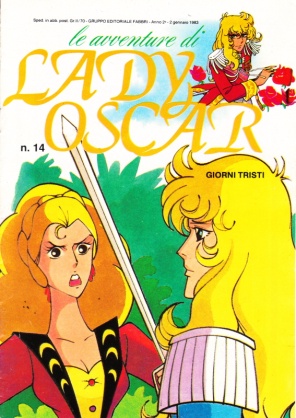 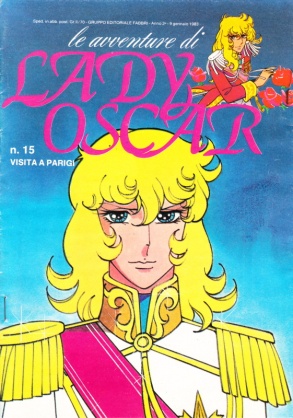 16/120
17/121
18/122
19/123
20/124
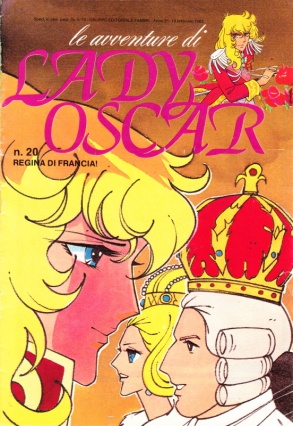 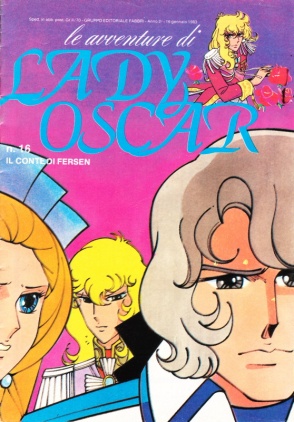 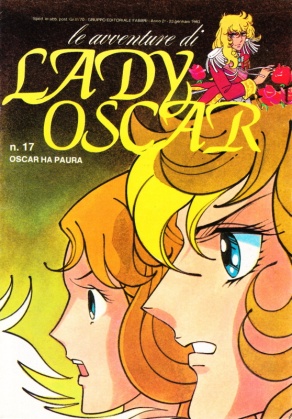 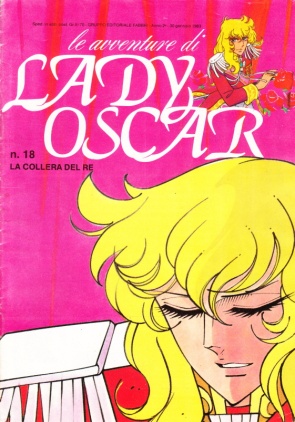 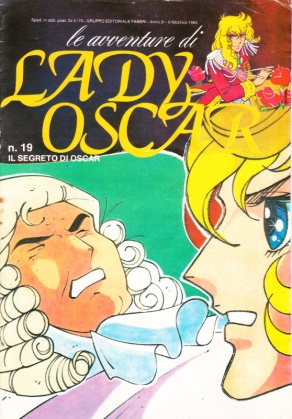 22/126
21/125
23/127
24/128
25/129
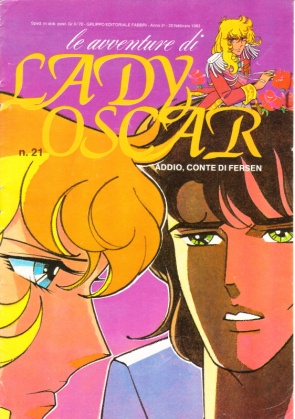 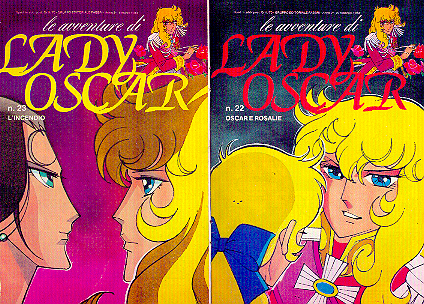 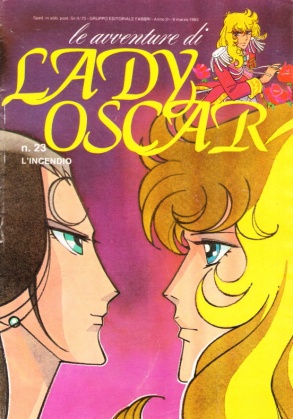 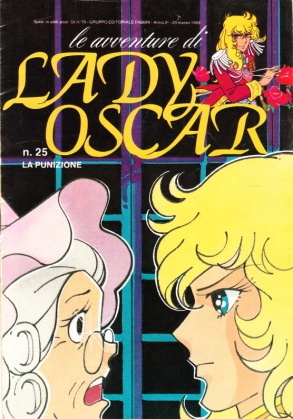 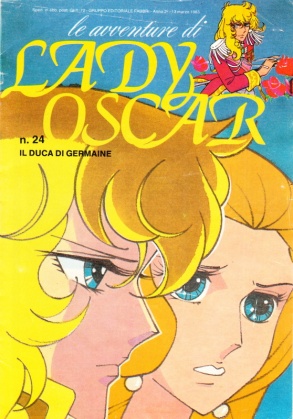 26/130
27/131
28/132
29/133
30/134
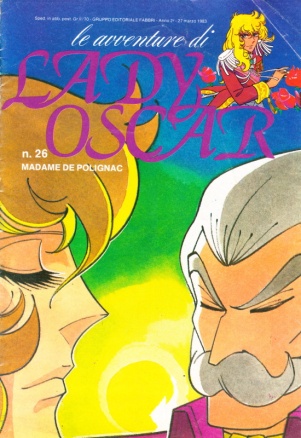 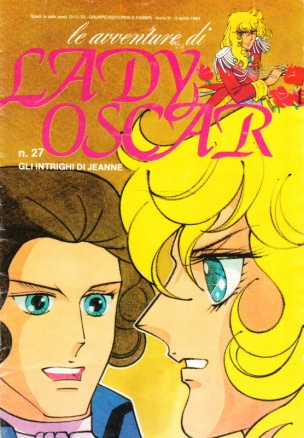 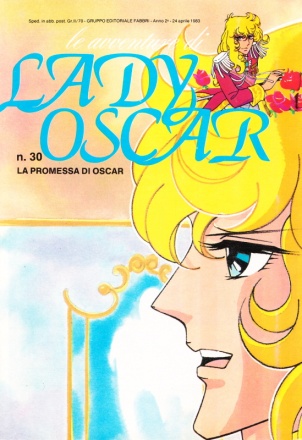 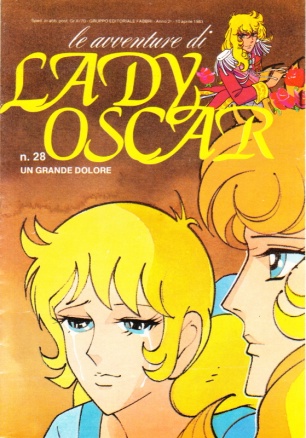 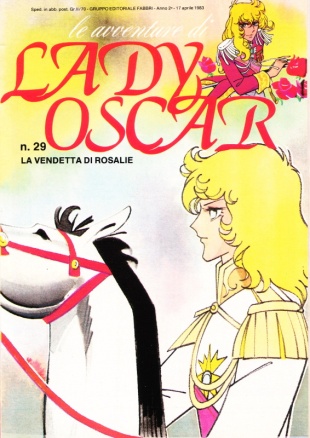 31/135
32/136
33/137
34/138
35/139
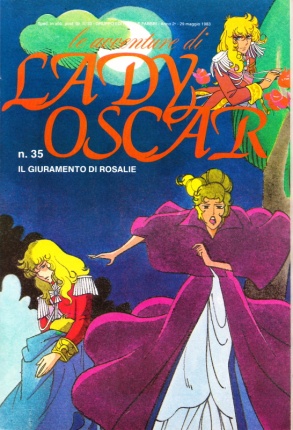 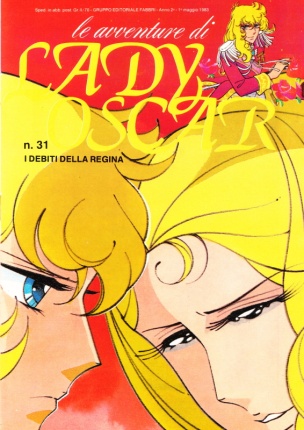 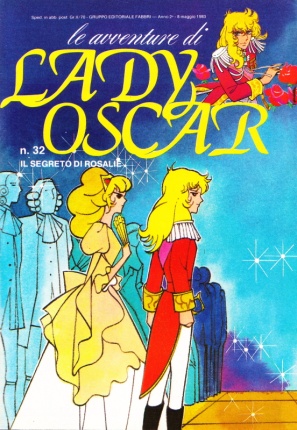 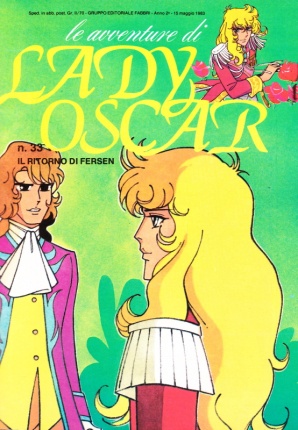 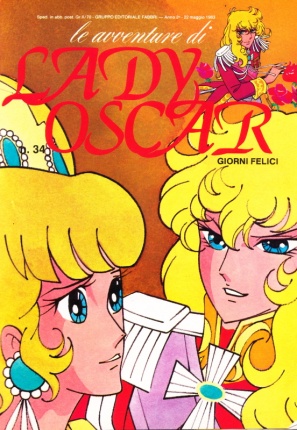 36/140
37/141
38/142
39/143
40/144
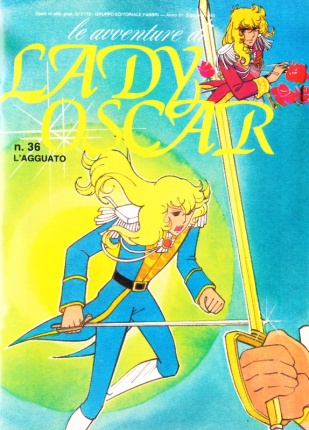 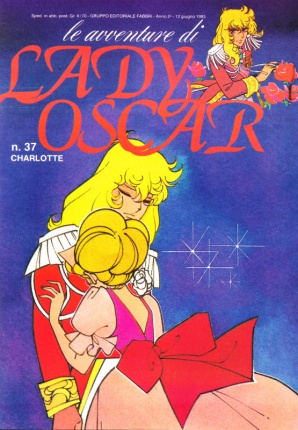 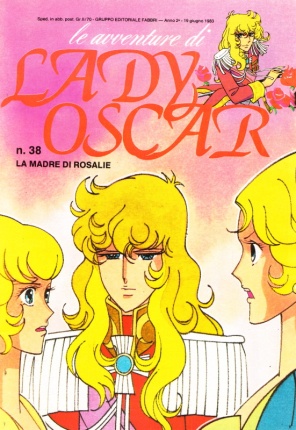 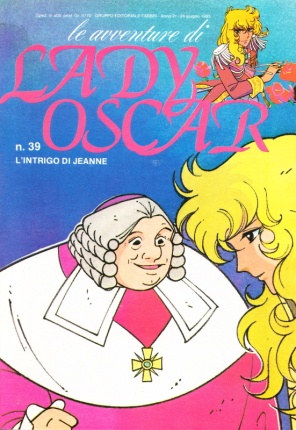 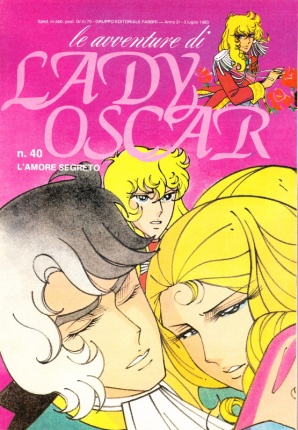 41/145
42/146
43/147
44/148
45/149
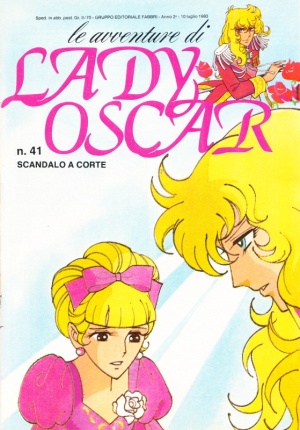 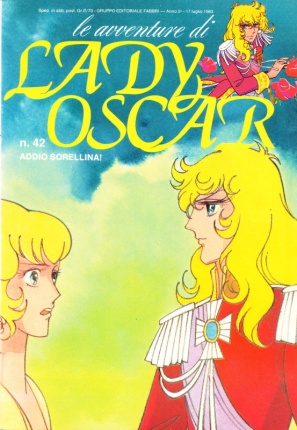 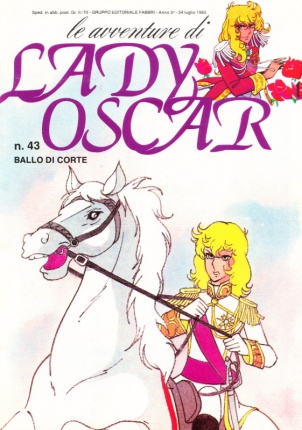 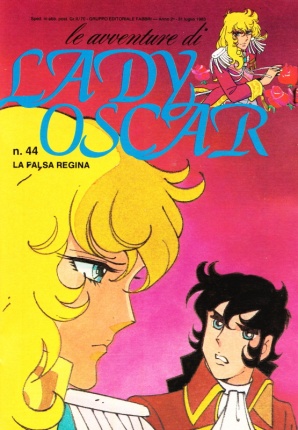 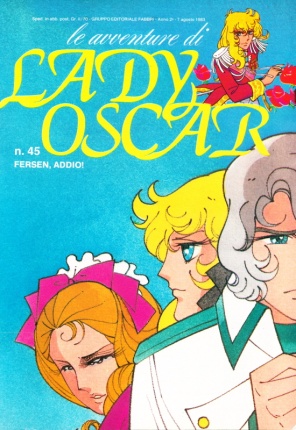 46/150
47/151
48/152
49/153
50/154
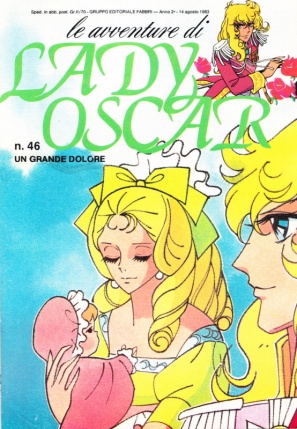 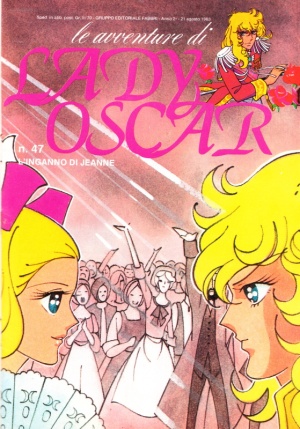 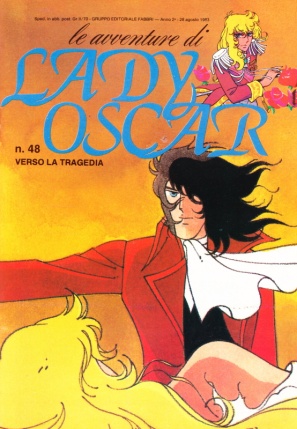 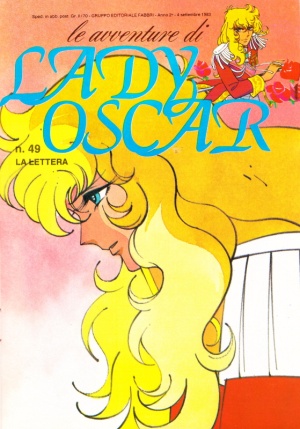 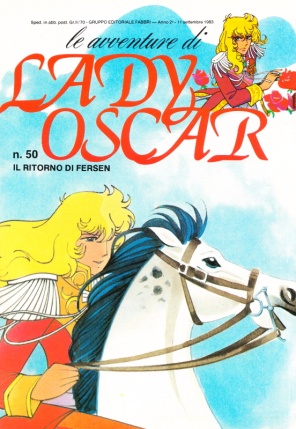 51/155
52/156
53/157
54/158
55/159
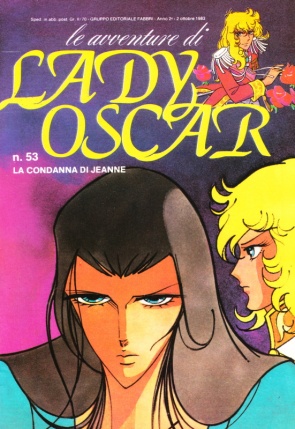 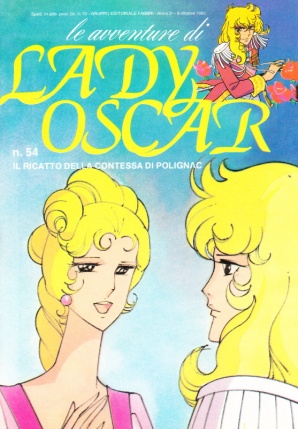 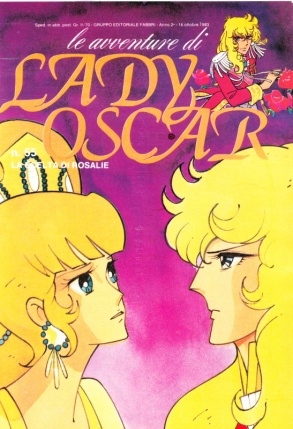 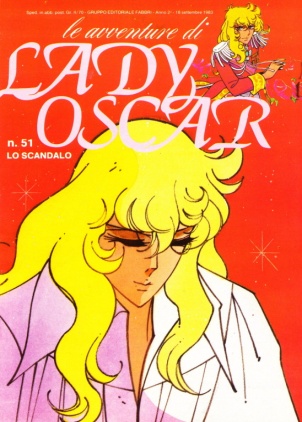 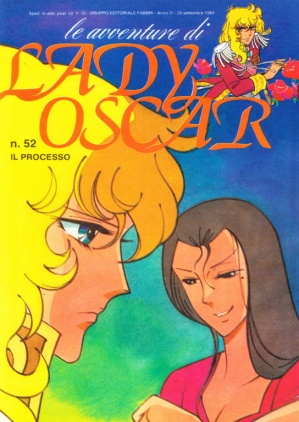 56/160
57/161
58/162
59/163
60/164
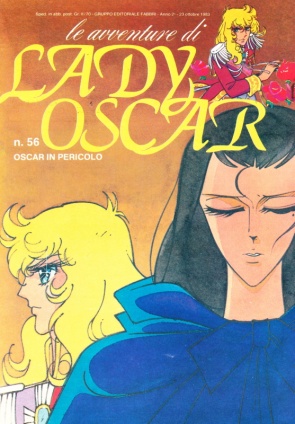 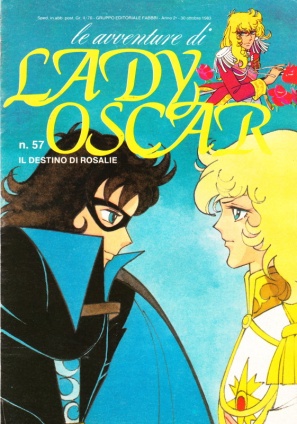 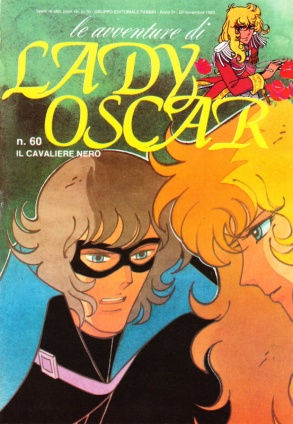 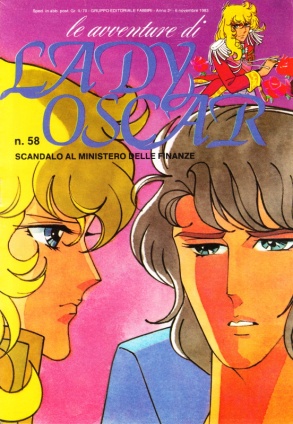 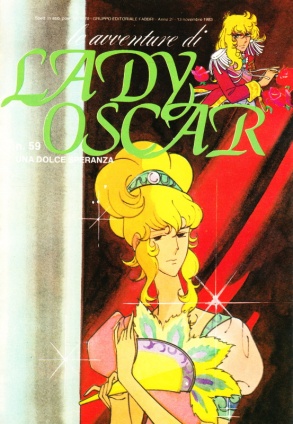 61/165
62/166
63/167
64/168
65/169
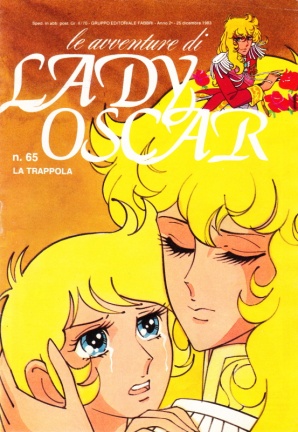 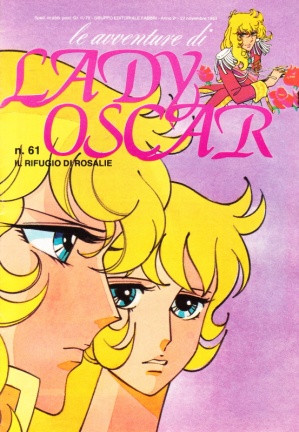 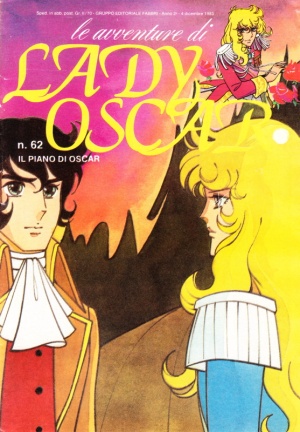 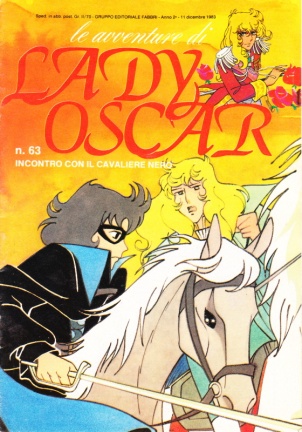 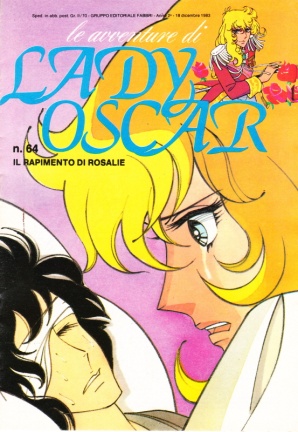 66/170
67/171
68/172
69/173
70/174
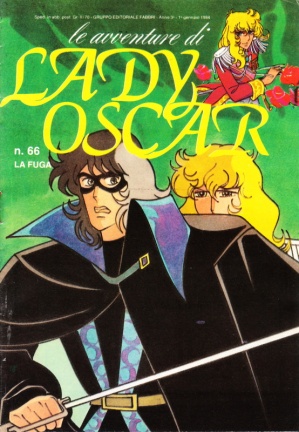 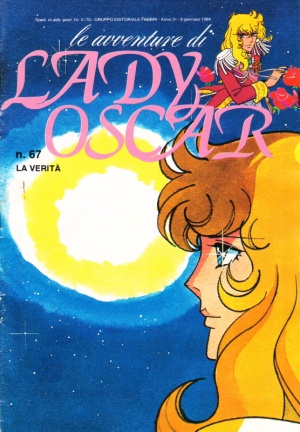 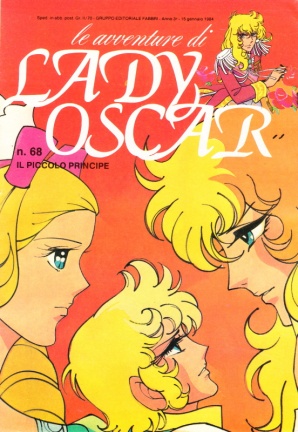 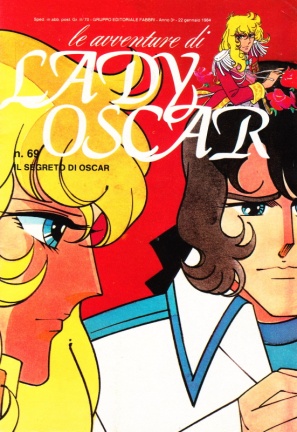 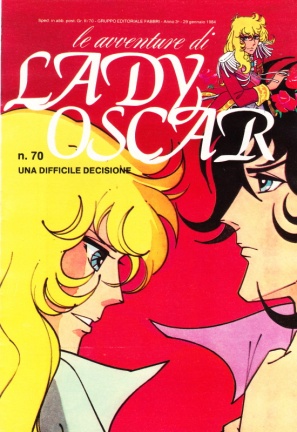 71/175
72/176
73/177
74/178
75/179
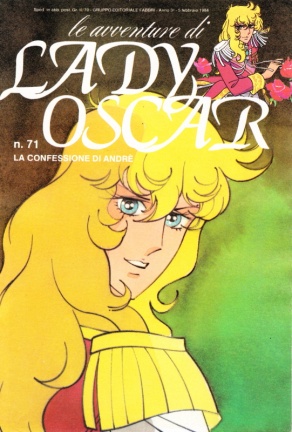 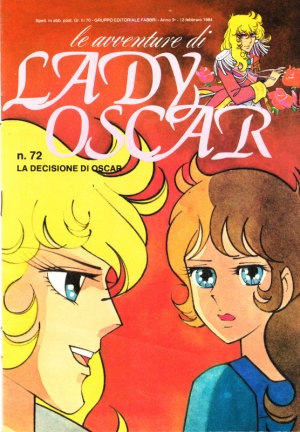 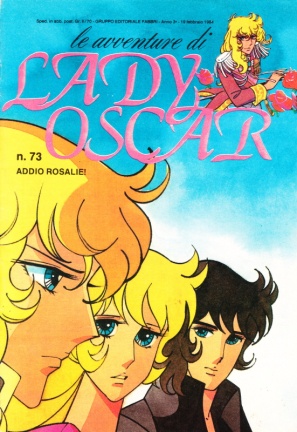 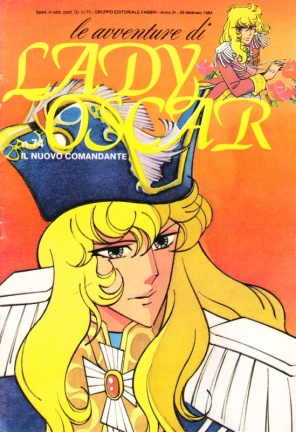 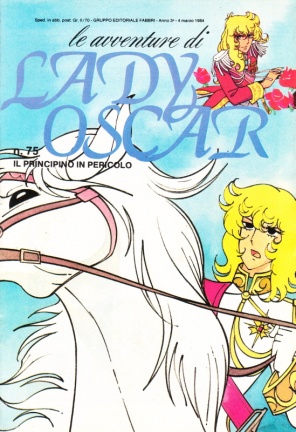 76/180
77/181
78/182
79/183
80/184
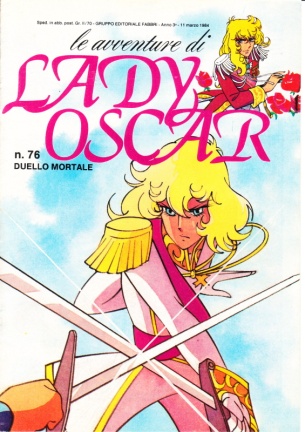 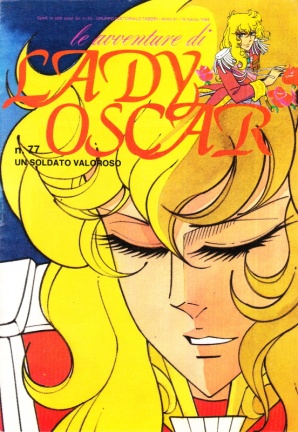 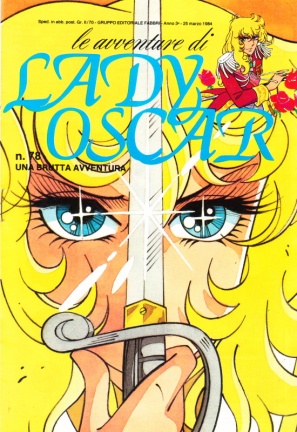 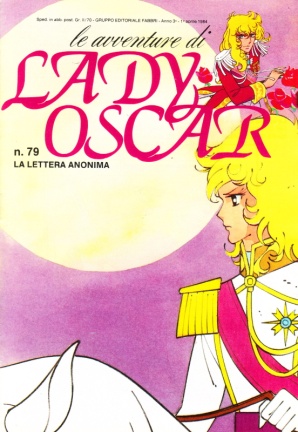 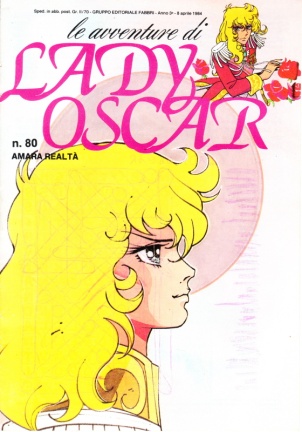 81/185
82/186
84/188
85/189
83/187
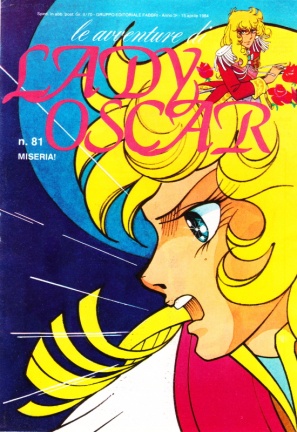 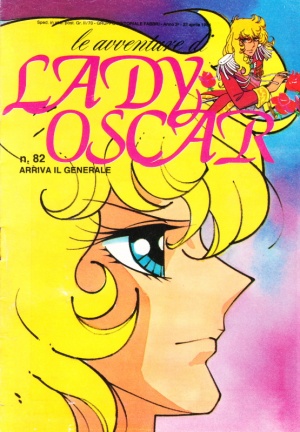 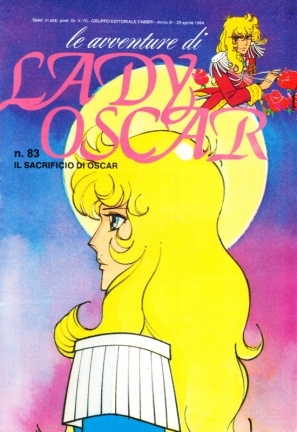 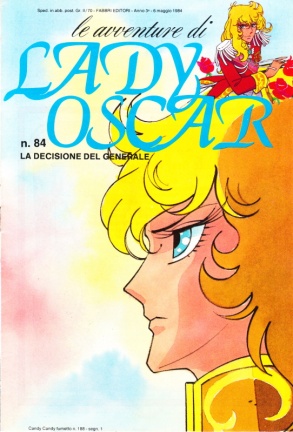 Cover 
mancante
86/190
87/191
88/192
89/193
90/194
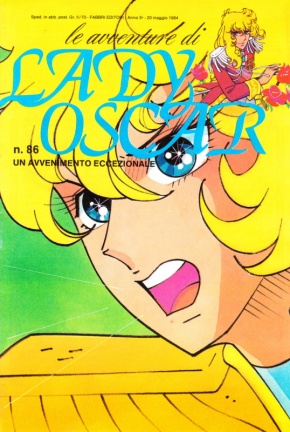 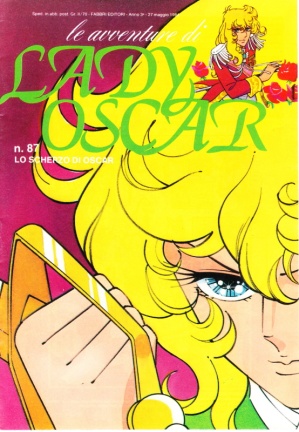 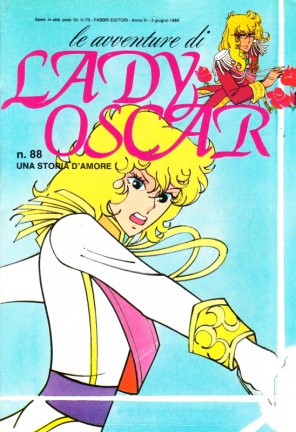 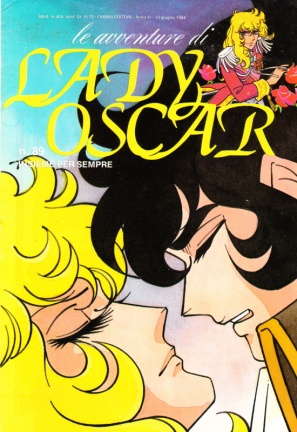 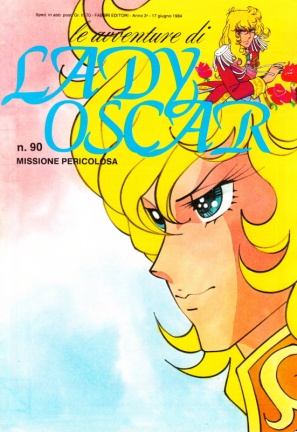 91/195
92/196
93/197
94/198
95/199
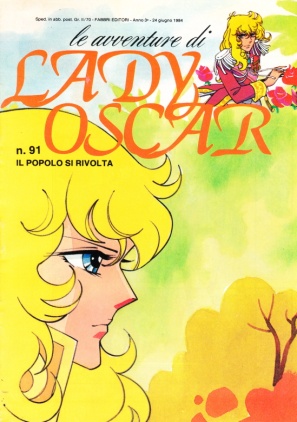 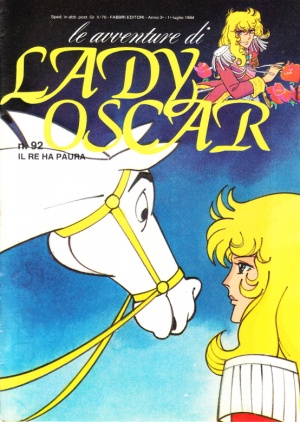 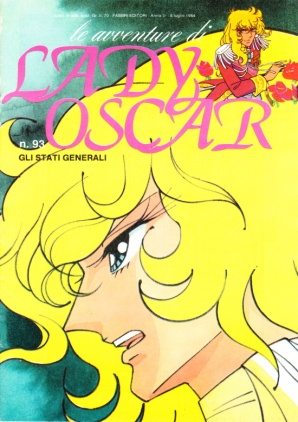 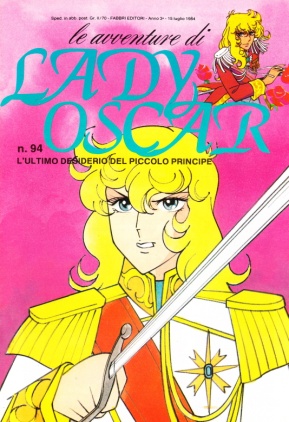 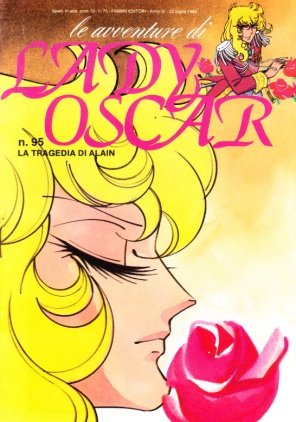 96/200
97/201
98/202
99/203
100/204
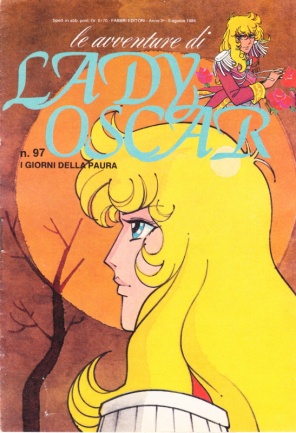 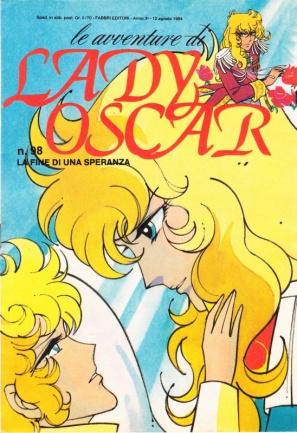 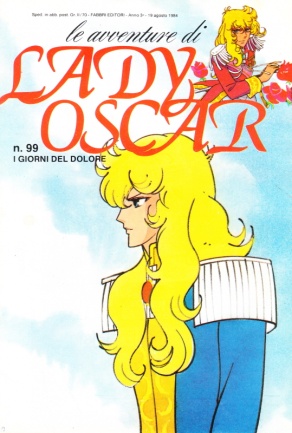 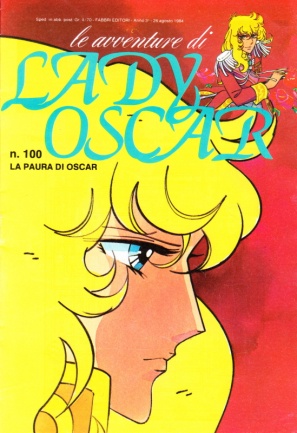 Cover 
mancante
101/205
102/206
103/207
104/208
105/209
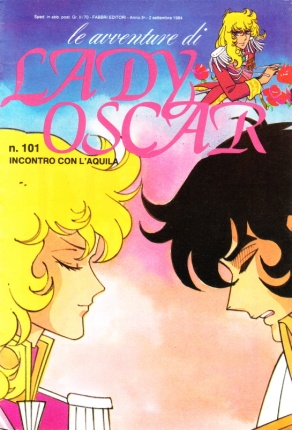 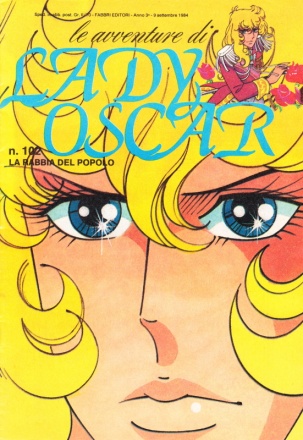 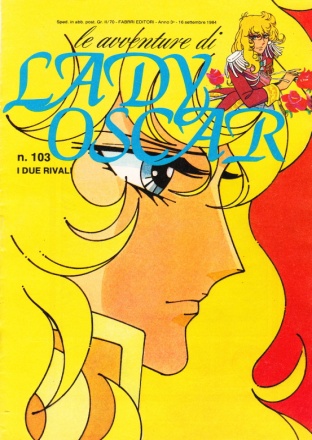 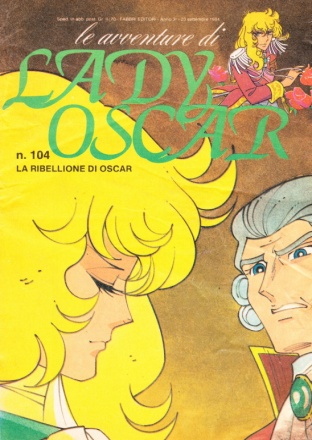 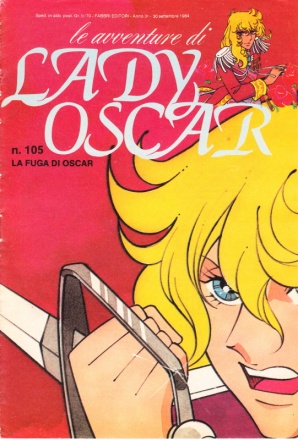 106/210
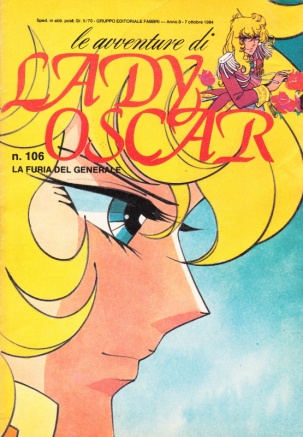